LA FORMACIÓN DE LOS EVANGELIOS
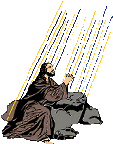 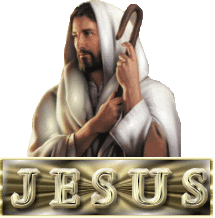 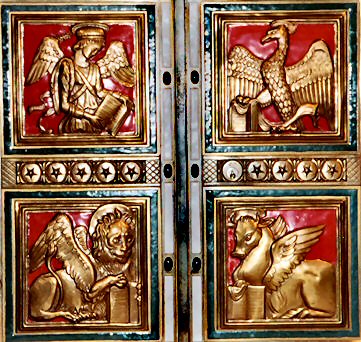 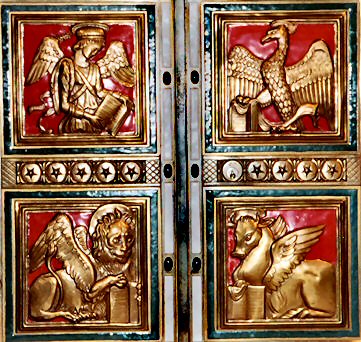 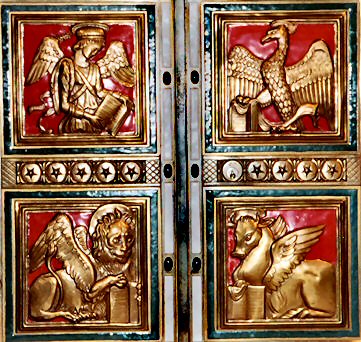 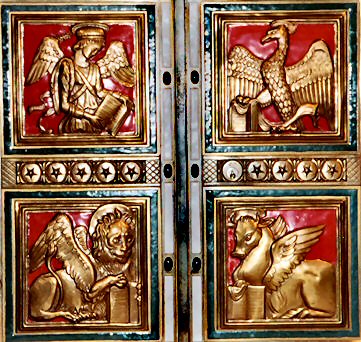 CONTENIDO
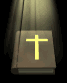 1. La Formación de los Evangelios
Para entender el sentido que tienen los evangelios, el mejor planteamiento de le cuestión es el que se recoge en el  
n. 19 de la Constitución Dogmática Dei Verbum:
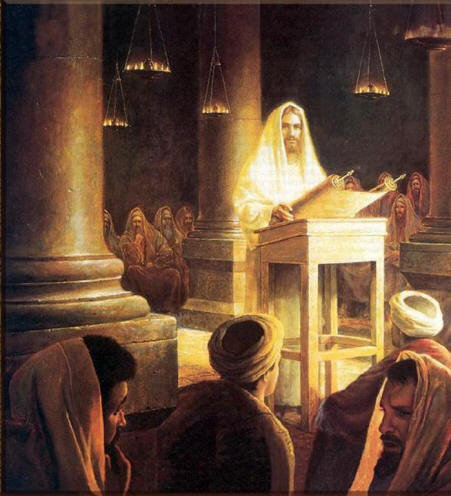 “La santa madre Iglesia ha defendido siempre y en todas partes, con firmeza y máxima constancia, que los cuatro  Evangelios mencionados, cuya historicidad afirma sin dudar, narran fielmente lo que Jesús, el Hijo de Dios, viviendo entre los hombres, hizo y enseñó realmente para la eterna salvación de los mismos hasta el día de la ascensión (Cfr. Hch 1, 1-2). Después de este día, los Apóstoles comunicaron a los oyentes esos dichos y hechos con la mayor comprensión que les daba la resurrección gloriosa de Cristo y la enseñanza del Espíritu de verdad. Los autores sagrados compusieron los cuatro Evangelios escogiendo datos de la tradición oral o escrita, reduciéndolos a síntesis, adaptándolos a la situación de las diversas Iglesias, conservando el estilo de proclamación: así nos transmitieron siempre datos auténticos y genuinos acerca de Jesús. Sacándolo de su memoria o del testimonio de los que ‘que asistieron desde el principio y fueron ministros de la palabra’, lo escribieron para que conozcamos la ‘verdad’ de lo que nos enseñaban (Cfr. Lc 1, 2-4)”.
1.1 Los Tres Momentos en la Formación de los Evangelios
1. Jesús
“Lo que Jesús, el Hijo de Dios, viviendo entre los hombres, hizo y enseñó realmente para la eterna salvación de los mismos hasta el día de la ascensión” (Cfr. Hch 1, 1-2)”.
2. La actividad apostólica
“Después de este día, los Apóstoles comunicaron a los oyentes esos dichos y hechos con la mayor comprensión que les daba la resurrección gloriosa de Cristo y la enseñanza del Espíritu de la verdad”.
3. La Generación Apostólica
“Los autores sagrados compusieron los cuatro Evangelios escogiendo datos de la tradición oral o escrita, reduciéndolos a síntesis, adaptándolos a la situación de las diversas Iglesias, conservando el estilo de la proclamación: así nos transmitieron siempre datos auténticos y genuinos acerca de Jesús. Sacándolo de su memoria o del testimonio de los «que asistieron desde el principio y fueron ministros de la palabra», lo escribieron para que conozcamos la «verdad» de lo que enseñaban”.
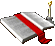 3. La Generación Apostólica
3. La Generación Apostólica